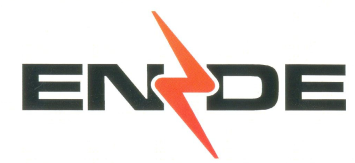 8º CONSELHO CONSULTIVO “MINEA” 
 LUNDA SUL
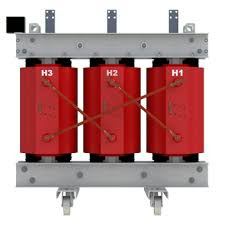 1
INTRODUÇÃO

Os objectivos e metas da Empresa continuam a ser influenciados por factores externos fortemente enraizados, como a demografia, a cultura dos clientes, a economia entre outros, dos quais importa realçar alguns : 

 Dispersão e distanciamento considerável entre municípios e comunas em algumas províncias; 

Ocupação inadequada dos solos, onde se constata a existência muitos Bairros sem urbanizações adequadas, dificultando o acesso dos meios tecnológicos e a instalação das redes eléctricas. Inexistência de toponímia e nºs de polícia.  

Tarifário baixo, o que isola os clientes finais dos custos económicos reais, resultando no desequilíbrio  financeiro da Empresa. Agrava-se a este facto, os montantes insuficientes e a irregularidade do Estado no pagamento dos subsídios à preço;
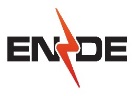 2
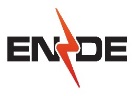 INTRODUÇÃO

Custos de exploração ainda elevados, com destaque para o custo de aquisição de energia na ordem de 71% do total de custos da ENDE
 Índice de arrecadação de receitas ainda com margens altas de perdas comerciais na ordem de 39%;
Volume de investimentos em infra-estruturas subdimensionado face ao ritmo acelerado da procura.
Cultura forte de desperdício e desrespeito pela coisa pública por parte do cidadão;
Furto de energia eléctrica e fuga ao pagamento;

Elevado número de instalações eléctricas internas de residências mal concebidas e em mau estado  técnico sobretudo nos aglomerados desestruturados;
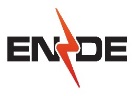 OBJECTIVOS ESTRATÉGICOS  - MINEA
I. GARANTIA DE FORNECIMENTO

Melhorar a prestação do serviço público, com reconhecimento pela população.
Garantir o retorno dos investimentos
II. COMPETITIVIDADE DO SECTOR

Garantir qualidade e eficiência operacional das empresas públicas
III. SUSTENTABILIDADE DO SISTEMA

Garantir a sustentabilidade do sistema para redução da subsidiação do Sector
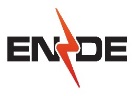 OBJECTIVOS ESTRATÉGICOS  - ENDE



    
    Realizar e optimizar os investimentos necessários para a expansão sustentada da rede de distribuição e facilitação dos acessos a ela


     Maximizar a eficiência operacional, reforçar e desenvolver as competências dos trabalhadores em todas as áreas da empresa com foco no cliente 
     

     Optimizar a facturação e cobrança de energia, reduzir perdas na rede e acabar com as ligações ilegais
INCREMENTAR O ACESSO DA POPULAÇÃO E DAS EMPRESAS A 
       ELECTRICIDADE
Satisfazer a procura e aumentar a taxa de electrificação
II. INCREMENTAR A DISTRIBUIÇÃO DOS ACTIVOS E DO ACESSO ÀS
    REDES
III. MAXIMIZAR A QUALIDADE E EFICIÊNCIA DE SERVIÇO
IV. REDUZIR AS PERDAS TÉCNICAS E COMERCIAIS
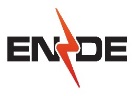 ESTRATÉGIAS, PROGRAMAS E PRIORIDADES DA NOVA GOVERNAÇÃO PARA O HORIZONTE 2018-2022
1ª PRIORIDADE: MAXIMIZAR O ACESSO A ENERGIA ELÉCTRICA.

Expansão do acesso a energia eléctrica nas Áreas Urbanas, Sedes dos Municípios
 e Áreas Rurais, priorizando zonas em que seja possível um fornecimento de qualidade.
2ª PRIORIDADE: GARANTIR A EFICICIÊNCIA E SUSTENTABILIDADE

Manter as infra-estruturas existentes, garantir a qualidade no fornecimento e 
promover a participação do sector privado nos investimentos do Sector Eléctrico, 
Em matéria de distribuição Municipal e Rural.
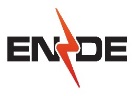 OBJECTIVOS  E METAS DO PROGRAMA DE ACÇÃO DO MINEA PARA A DISTRIBUIÇÃO
Expansão do acesso a energia eléctrica nas áreas urbanas, sedes dos municípios e áreas rurais

    Meta 1: Atingir uma taxa de electrificação de 50% em 2022;
    Meta 2: Duplicar o actual número de clientes. Atingir 2,6 milhões de clientes em 2022.

    Meta 3: Garantir uma taxa de electrificação de 25% em cada província até 2022;

    Meta 4: Alargar o sistema eléctrico público a totalidade das sedes de município
7
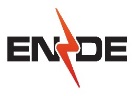 OBJECTIVOS  E METAS DO PROGRAMA DE ACÇÃO MINEA
2. Optimização e gestão sustentável do Sector Eléctrico.    Distribuição e Comercialização

Meta 5: Não existência até 2022 de clientes em regime de avença e  Redução dos clientes BT em “Pós Pago” para menos de 50.000. Transferência de todos os clientes MT para tele-contagem.

Meta 6: Reduzir as perdas de energia totais na distribuição para valores inferiores à 30%.

3.  Participação privada no Sector Eléctrico em matéria de Distribuição Municipal e Rural

Meta 7: Desenvolvimento de parcerias com pelo menos 40 Agentes da ENDE para gestão de sedes de Municípios interligadas
8
TAXA DE ELECTRIFICAÇÃO 

O acesso a electricidade é também uma forma de inclusão social.

A divisão Política e Administrativa de Angola compreende 18 Províncias sendo a maior parte delas com áreas predominantemente rurais
A extensão territorial de Angola é de 1.242.700 Km2.

Do universo de  28.359.634 habitantes registados em 2017

61,04% da população vive em Área urbana ou urbanizada;

38,96% da população vive em Área rural. 
.
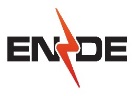 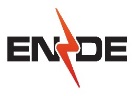 SITUAÇÃO ACTUAL. “ONDE ESTAMOS”
TAXA DE ELECTRIFICAÇÃO 
Meta 1: Atingir uma Taxa de 50% a Nível Nacional  
O crescimento da população é um desafio acrescido para a electrificação do País
Províncias com Maior Densidade Populacional
72% da População de Angola, cerca de ¾ da mesma vive em 7 províncias:   O foco nestas 7 províncias permite atingir uma taxa de 50% da população com electricidade.
10
SITUAÇÃO ACTUAL. “ONDE ESTAMOS”
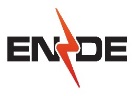 TAXA DE ELECTRIFICAÇÃO POR PROVÍNCIA
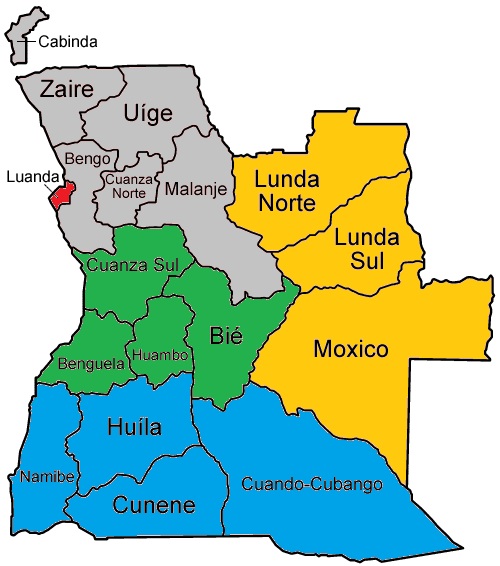 “TAXA DE ELECTRIFICAÇÃO”
(41%)
Meta 3: Garantir uma Taxa de 25% em cada Província
13%
15%
16%
13%
(29%)
(60%)
(44%)
12%
14%
7%
15%
16%
(26%)
16%
(32%)
8%
9%
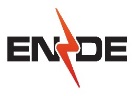 SITUAÇÃO ACTUAL. “ONDE ESTAMOS”
Meta 3: Garantir uma Taxa de 25% em cada Província
12
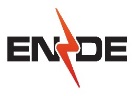 SITUAÇÃO ACTUAL. “ONDE ESTAMOS”
COBERTURA DO SERVIÇO DE DISTRIBUIÇÃO
Meta 4: Alargar o Sistema Eléctrico Público a Totalidade das Sedes de Municípios
A divisão Política e Administrativa de Angola contempla 163 Municípios. A ENDE está presente em 72 Municípios. Meta para 2022 é a extensão do serviço da ENDE para 116 Sedes de Município.

Estratégia: Focar a incidência dos Investimentos sobre as Províncias com maior densidade populacional e com menor dispersão dos municípios em termos de distância.

Pressuposto que permite estender mais facilmente a rede interligada, com custos de electrificação tendencialmente mais baixos e com impacto forte na eficácia da meta.
13
Províncias 	Municípios 	Comunas 	Municípios Atendidos 	
                                                                                   Pela ENDE
                                                                                                           	
Angola 	  163 	      559 	        72  (80)  	 
	
Cabinda 	      4 	        12 	          4     Cabinda, Buco Zau, Belize e Cacondo
	 	 	
Zaire 	      7 	        25 	          7      Mbanza Congo, Soyo, Nzeto, Tomboco, Quinzau, Cuimba e Noque
	 	 	
Uíge 	    16 	        47 	          3      Uíge, Negage e Maquela do Zombo
         	 	
Luanda 	      9 	        32 	          9      Luanda, Quissama, I. Bengo, Cacuaco, Viana, Cazenga, Belas, Talatona e K. Kiaxe 	
 	
Cuanza Norte 	    10 	        31 	          7      Cazengo, Cambambe, Samba Cajú, Ambaca, Lucala, Gulungo Alto e Kiculungo  	
 	
Cuanza Sul 	    12 	        36 	          5        Sumbe, Porto Amboim, Gabela Libolo e Wako Kungo, (Mussende) (1)	
 	
Malanje 	    14 	        52 	          2        Malange, Cacuso, (Cangandala e Caculama) (2)
	
Lunda Norte 	    10 	        25 	          3        Lucapa, Chitato (Dundo) e Cambulo (Nzage)	 
	
Benguela 	    10 	        38 	          4        Benguela, Lobito, Catumbela e Baía Farta, (Cubal e Ganda) (2)
	 	
Huambo 	    11 	        37 	          3        Huambo, Cáala e Bailundo, (Chicala Choloanga e Chinjenje) (2)
	 	
Bié 	      9 	        39 	          3        Kuito, Camacupa e Chinguar, (Andulo) (1)
	 	
Moxico 	      9 	        30 	          2        Luena e Luau	 	
Cuando Cubango  9 	        31 	          5        Menongue, Diríco, Calai, Cuangar e Cuito Cuanavale	
Namibe 	      5 	        14 	          3        Moçâmedes, Tômbwa e Bibala	 	
Huíla 	    14 	        52 	          5        Lubango, Matala, Chibia, Kipungo e Humpata	 	
Cunene 	      6 	        20 	          3        Ombandja, Namacunde e Cuanhama	 	
Lunda Sul 	      4 	        14 	          2        Saurimo e Dala	 	
Bengo 	      6 	        23 	          2        Dande e Panguila
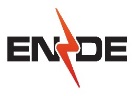 14
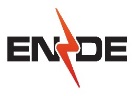 COBERTURA DO SERVIÇO DE DISTRIBUIÇÃO

Províncias com Maior Densidade Populacional exeptuando Luanda
Huila   20,7 à 34 habitantes/km² 
Cuanza Sul 20,7 à 34 habitantes/km² 
Bié 20,7 à 34 habitantes/km²
Uíge 20,7 à 34 habitantes/km² 
Huambo 34 à 100 (59) habitantes/km² 
Benguela 34 à 100 (70) habitantes/km² 
     Luanda (368 habitante/km²) 
No seu conjunto estas 6 Províncias agregam um total de 52 municípios em que a presença da ENDE é inexistente. 

Uma Cobertura Total destas Províncias, permite a ENDE estender o serviço à 127 municípios ou seja 11 municípios à mais em relação a meta prevista. A cobertura não precisa ser total para cumprimento da meta.
15
AUMENTO DO Nº DE CLIENTES
Meta 2: Duplicar o número actual de clientes e atingir 2,6 milhões
Os Projectos em curso e conclusão em 2019-2020. Garantem inserção no sistema de mais 586.726 clientes. Será necessário a mobilização de Recursos Financeiros para novos projectos e atender 800.000 novos clientes a partir de 2020
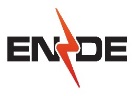 16
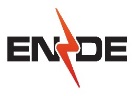 Universalização do Sistema Pré-Pago e Redução de Perdas

Meta 5 : Inexistência de Clientes em Regime de Avença e Redução dos Clientes BT em Pôs Pago para Menos 50.000
 Meta 6 : Redução das Perdas de Energias Totais para menos de  30% 
Perdas Comercias
Angola: Pré-pagamento presente em 17 das 18 Províncias, com um universo de mais de 347 mil contadores instalados e mais de 318 mil clientes activos e a comprarem recargas. (Lunda Sul é a exepção ainda)
     A Taxa de cobertura do pré-pago é de 26% do total de clientes. 

Luanda/Bengo: “maior centro de consumo do País”,  o Sistema Pré-pago presente em 10 Municípios e Distritos, com mais de 193 mil contadores instalados e mais de 180 mil clientes activos a comprarem recargas. Representa 14% do total de clientes e 55,62% dos contadores instalados.
Perdas Técnicas
Em curso estudos para identificação efectiva e redução das perdas técnicas nas Regiões Norte e Luanda
17
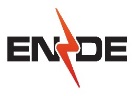 Meta 5 e 6:
Universalização do Sistema Pré-Pago e Redução de Perdas
Malange é a Província com maior taxa de cobertura, 80% dos clientes da ENDE têm sistema pré-pago
2
Cabinda
PROVÍNCIAS
10
1
15
Zaire
2
Uíge
13
3
Bengo
14
16
Kwanza
Norte
Lunda
Norte
Malange
7
4
Luanda
6
Lunda
Sul
5
Bié
6
Kwanza 
Sul
4
7
12
1
8
Huambo
Moxico
Benguela
8
Namibe
9
9
Huíla
11
5
10
3
Kuando Kubango
11
Cunene
Legenda:
Sem Clientes Pré-Pago
Com Clientes Pré-Pago
12
13
14
15
16
Total contadores contratados (existentes)
719.275
% de Activação dos clientes instalados Julho
91%
% de Instalação face ao contratado - Julho
48%
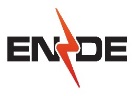 Meta 5 e 6:
Universalização do Sistema Pré-Pago e Redução de Perdas
Em Luanda, o Distrito do Rangel têm a maior taxa de cobertura de Clientes 73%
LUANDA/Bengo
8
9,3%
9
43%
7
73%
27,3%
6
11%
5
20%
4
3
43%
10
1
11,2%
0,8%
2
51%
2
35%
Legenda:
0% Clientes Pré-Pago
< 20% Clientes Pré-Pago
20 a 50% Clientes Pré-Pago
50% a 95% Clientes Pré-Pago
> 95% Clientes Pré-Pago
Nº de Contadores Activos Vs Instalados
Total contadores contratados existentes
498.202
% de Activação dos clientes instalados
93,12%
% de Instalação face ao contratado
38,85%
CONCLUSÃO: O total de contadores pré-pagos contratados permitirão alcançar 
no universo actual de clientes, uma taxa de cobertura do pré-pago de 54%
1
2
3
4
5
6
7
8
9
10
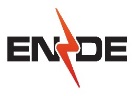 INVESTIMENTOS EM CURSO 2018-2020
AUMENTO DOS ACTIVOS DA REDE, TAXA DE ELECTRIFICAÇÃO E NÍVEIS DE COBERTURA DE DISTRIBUIÇÃO
Objectivos: melhoria da qualidade e garantia contínua do serviço, ao abrigo da LCC. Em curso, obras de ampliação, reforço e instalação de novas redes.
INVESTIMENTOS EM CURSO 2018-2020

ELECTRIFICAÇÃO DE SEDES MUNICIPAIS E COMUNAIS
Montagem Mini-Centrais Térmicas, PT’s e respectivas redes MT, BT, IP
MONTAGEM DOS KIT’S SOLARES
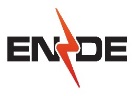 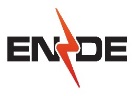 INVESTIMENTOS EM CURSO 2018-2020

ELECTRIFICAÇÃO DE SEDES MUNICIPAIS E COMUNAIS

INSTALAÇÃO DE KITS SOLARES
Objectivo: Elevar a taxa de electrificação e aumentar o nível de cobertura do serviço as Sedes Municipais e Comunais.
CONCLUSÃO: Os projectos acima descritos, permitirão alcançar uma taxa de electrificação Nacional de 39,6% nas áreas atendidas pela ENDE
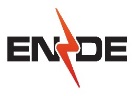 INVESTIMENTOS EM CURSO 2018-2020
PROMOÇÃO DA EFICIÊNCIA, RACIONALIDADE E REDUÇÃO DE CUSTOS
Visando garantir melhor eficácia no controlo e monitorização integrada da rede de distribuição, a ENDE está a realizar investimentos que visam a criação de estruturas de Centros de Despacho numa primeira fase nas Regiões Norte/Luanda e a posterior nas Regiões Centro/Sul/Leste.

A acção visa dotar gradualmente os Centros de Despachos assim como as suas instalações primárias (Subestações e PS’s) dos automatismos necessários para supervisão e comando remoto, garantindo desta forma a redução dos tempos de indisponibilidade da rede e consequente melhoria na arrecadação de receitas.
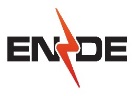 INVESTIMENTOS EM CURSO 2018-2020
PROMOÇÃO DA EFICIÊNCIA, RACIONALIDADE E REDUÇÃO DE CUSTOS
IMAGENS ILUSTRATIVAS DAS OBRAS DO DESPACHO LUANDA
PROMOÇÃO DA EFICIÊNCIA, RACIONALIDADE E REDUÇÃO DE CUSTOS
OBRAS CENTRO DE DESPACHO REGIÃO LUANDA
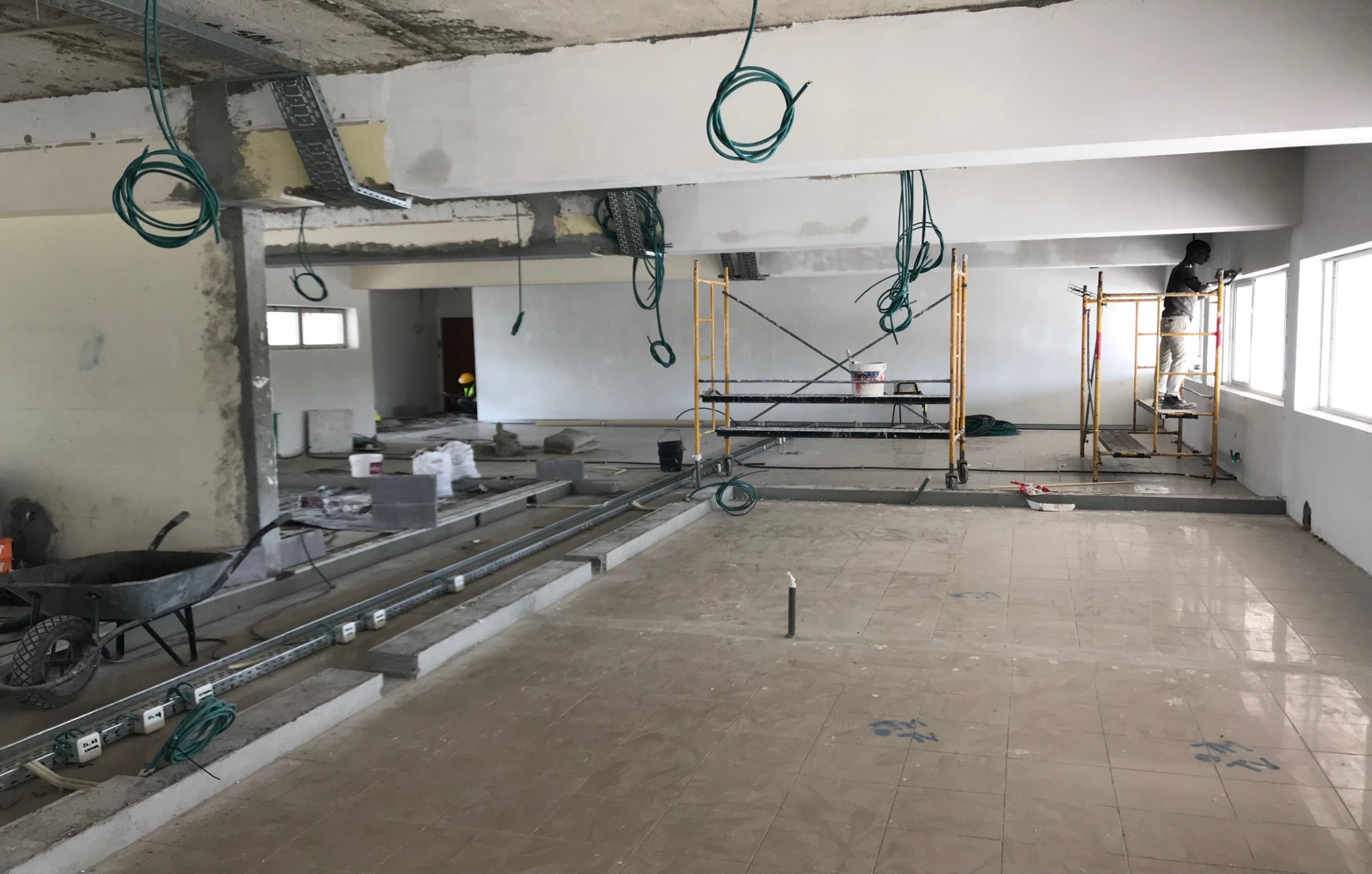 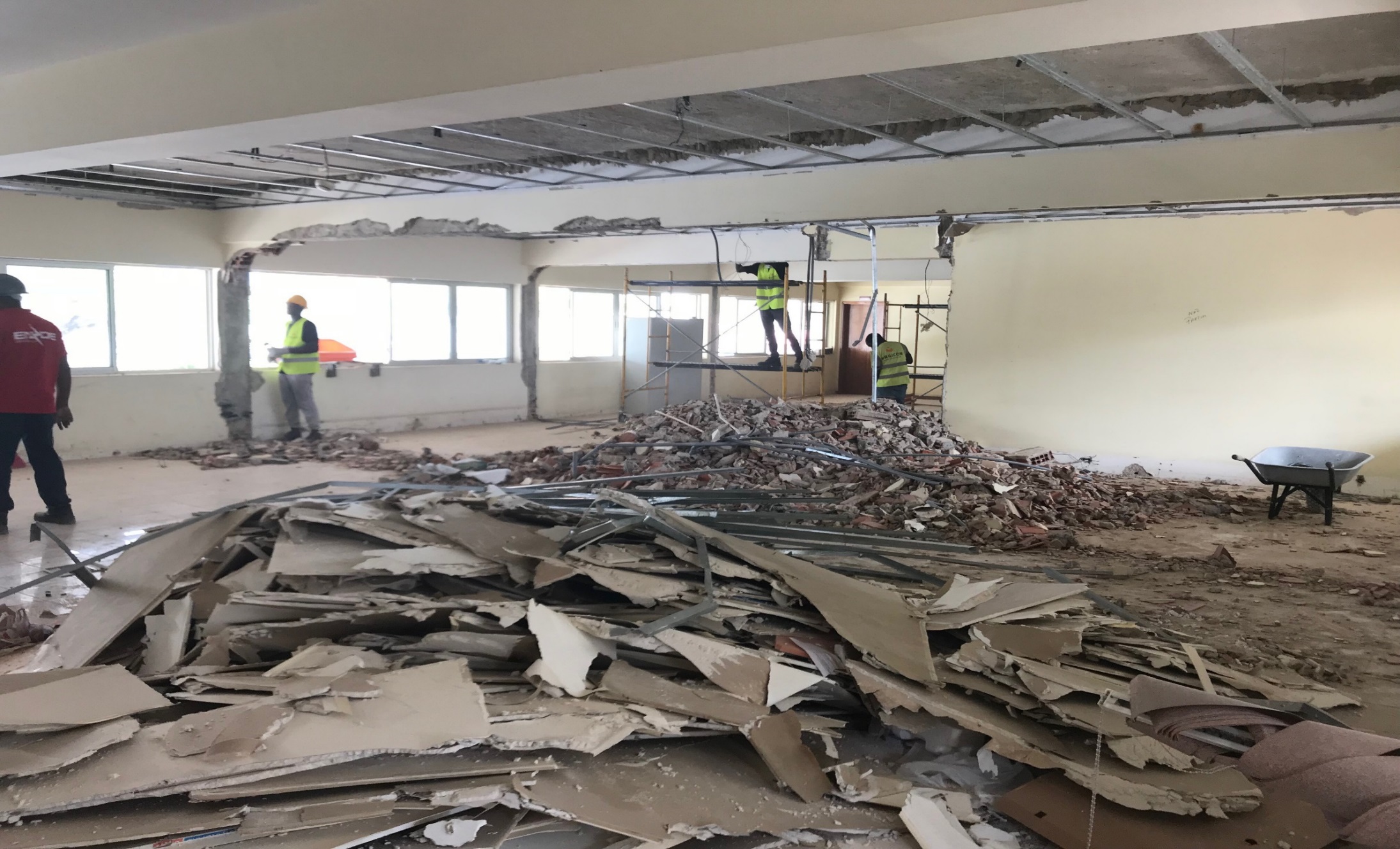 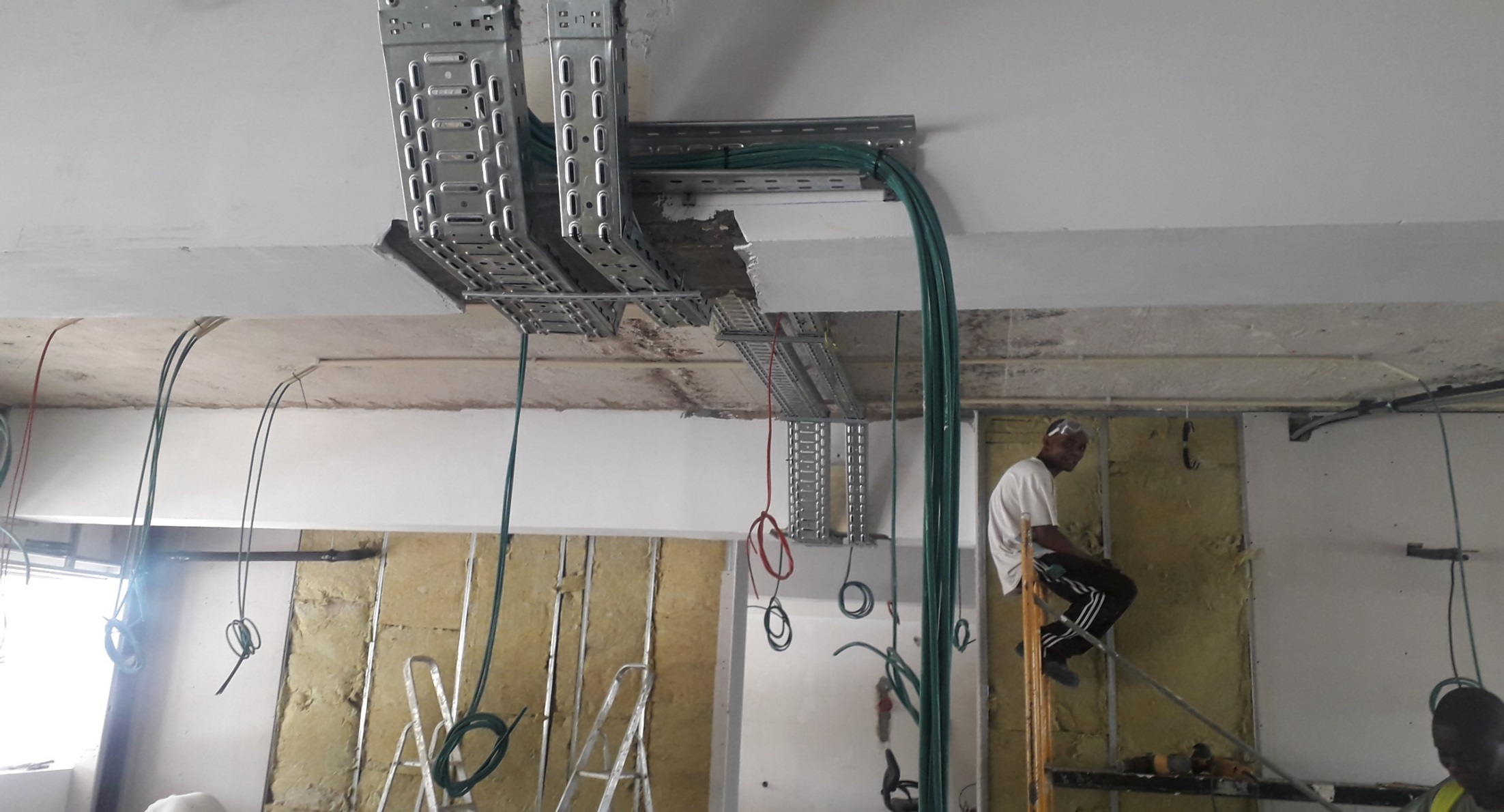 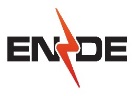 EVOLUÇÃO DOS RESULTADOS PRODUTIVOS DA ENDE 
NOS ÚLTIMOS 3 ANOS
Os últimos 3 anos caracterizaram-se por, serem anos de instabilidade da economia nacional em relação aos mercados monetário, financeiro e cambial, por força da variação do preço do petróleo originando a quase escassez nos pagamentos dos Subsídios à Preços e por conseguinte de dificuldades acrescidas para a empresa.
A falta de pagamento dos subsídios a preço pelo Estado, constituiu um factor de constrangimento que fez e faz com que, a empresa não tivesse e não tenha recursos suficientes para de forma sustentada, fazer face as necessidades básicas das suas actividades.
26
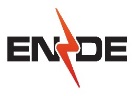 EVOLUÇÃO DOS RESULTADOS PRODUTIVOS DA ENDE 
NOS ÚLTIMOS 3 ANOS
Diante do cenário de constrangimentos a gestão da ENDE focou-se no seguinte:

Melhoria dos processos para garantia de melhor execução dos serviços prestados;

Implementação do sistema integrado de gestão, Plataforma SAP; 

Contenção dos custos operacionais;

Expansão e reforço da rede eléctrica, objectivando o aumento do acesso apesar dos poucos recursos disponíveis;

Optimização da Estrutura Orgânica com redução dos custos fixos para melhor responder os desafios colocados a Empresa.
27
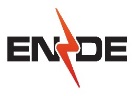 Domínio da Distribuição
Evolução da Ponta em MW

           (Taxa média nos últimos 3 anos Aumento de 18,8%)
28
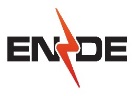 Domínio da Distribuição
DÉFICE ENERGÉTICO EM MW I SEMESTRE/18 (Demanda Vs Disponibilidade)
Regiões Norte e Luanda não existem Províncias com défice de potência

Região Sul, somente Cuando Cubango tem défice, na ordem de 6,9 MW
29
Domínio Comercial
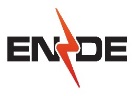 BALANÇO ENERGÉTICO
Comparação com períodos homólogos:
A energia adquirida, no ano 2017 registou um decréscimo de -0,96% comparativamente ao ano 2016, motivada pelos trabalhos de enchimento da albufeira da barragem de Laúca, originando restrições significativas nas barragens de Cambambe e Capanda, com maior enfoque para os primeiros meses do ano, resultando num decréscimo da energia distribuída em  -1,06%.
A energia adquirida no I semestre de 2018, comparativamente  ao I semestre de 2017, registou um incremento de 20,7% e por consequência um aumento da energia distribuída em 21%, fruto da maior disponibilidade de geração resultante do reforço de Cambambe e entrada em serviço de Laúca.
30
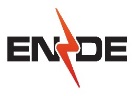 Domínio Comercial
ENERGIA DISTRIBUÍDA (Aumento em 21% em relação I semestre/17)
A energia distribuída no I Semestre de 2018 no País, representou 58,1% de toda a energia distribuída no ano de 2017 e um aumento de 21% em relação ao período homólogo

Luanda foi a Região que maior contribuiu com cerca de 74%, do total de 
energia distribuída seguida das Regiões Centro com 9,92% e Norte com 9,09%. 

Em Comparação com o período homólogo:

O maior centro de consumo, Região Luanda registou um aumento de 28% da energia distribuída.
Verificou-se um decréscimo de 17% e 4% respectivamente nas Regiões Leste e Norte.
31
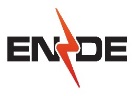 Domínio Comercial
ENERGIA FACTURADA   (Aumento em 9%  em relação I Semestre 2017)
A Facturação no I Semestre de 2018, representou 52,72% de toda a facturação do ano de 2017 e um aumento de 9% em relação ao período homólogo
ENERGIA COBRADA (Aumento em 16%  em relação I Semestre 2017)
32
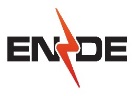 Domínio Comercial
NÚMERO DE CLIENTES 
(aumento em 4,8%  2016/I Semestre 2018)
33
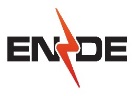 CONSIDERAÇÕES
O desenvolvimento de acções importantes ao nível da geração e transporte garantirão a estabilidade e confiança  do sistema eléctrico público, com o fim último de se conseguir que, por via da Distribuição (tarifa a reflectir os custos reais), se garanta a remuneração e sustentabilidade das empresas para um “Crescimentos Integrado do Sector Electrico Público”.
34
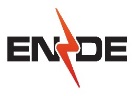 CONSIDERAÇÕES
O Plano de Acção para a Distribuição é ambicioso com metas desafiadoras. A  ENDE reafirma o desejo de cumprimento de missão. O caminho está desenhado (traçado), parte dele pode ser garantidamente percorrido e sabemos como fazê-lo;
Mas, para alcance de todos os objectivos e metas, há a necessidade de se mobilizarem ainda “Recursos Financeiros”  substanciais, assim como o equacionamento dos ajustes necessários que garantam a sustentabilidade do negócio tendo como suporte o equilíbrio entre o custo de aquisição e o preço de venda de energia numa perspectiva futura de retirada dos subsídios à preço.
35
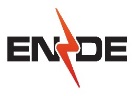 “Foco na Distribuição para um Crescimento Integrado do Sector Eléctrico”
Muito Obrigado
36